Meso-American & Caribbean Sea Hydrographic CommissionIALA and its AcademyUpdate
Stephen Bennett; Vice-Dean IALA WWA
IALA-AISM
is an International 
Technical Organization, 
created in 1957

Membership
National 
Associate 
Industrial
Honorary 
Competency  : All types of AtoN
12 December 2014
2
MACHC 15 - IALA Update
[Speaker Notes: IALA is an NGO, and works for the benefit of its members.  
Stress that it is not-for-profit, secular and non-political.  
Provide a forum to share expertise and experiences
Safety and protection of the marine environment is the prime concern.]
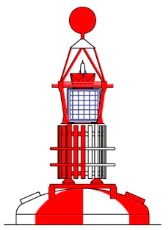 Types of AtoN
Visual and Physical AtoN
Fixed AtoN
Floating AtoN
Audible Signals

Radionavigation AtoN

Vessel Traffic Services
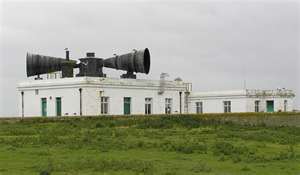 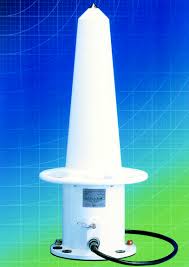 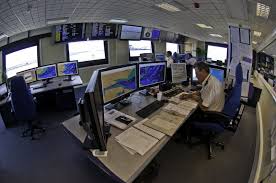 12 December 2014
MACHC 15 - IALA Update
3
IALA Activity 2013 - 2014
Enhancement of Committee Structure

18th Conference in A Coruña, Spain – May 2014

Assembly approval for IGO status

Reinforcement of IMO and IHO relationship – “Delivering as One”
New Secretary General – Francis Zachariae (Feb 2015)
12 December 2014
MACHC 15 - IALA Update
4
The IALA World-Wide Academy “The Academy”
“The IALA World-Wide Academy is the vehicle by which IALA delivers training and capacity building”
Independently funded by donations and support
Success 2012-2014 exceeded expectations
International demand for an expanding training and capacity building programme
New full time staff member from 1 March 2015
12 December 2014
MACHC 15 - IALA Update
5
Capacity Building Regions2012 - 2014
12 December 2014
MACHC 15 - IALA Update
6
Capacity Building – Master Plan
Success 2012 – 2014 resulted in removal of 9 States from 2012 target list
Demand for Stage 2 visits training increasing
Increased demand required new Master Plan 2015 – 2018 (on website)
Review of target States based on least developed and developing nations resulted in new total of 69 target States
12 December 2014
MACHC 15 - IALA Update
7
Target States 2015 - 2019
12 December 2014
MACHC 15 - IALA Update
8
Academy Deliverable A
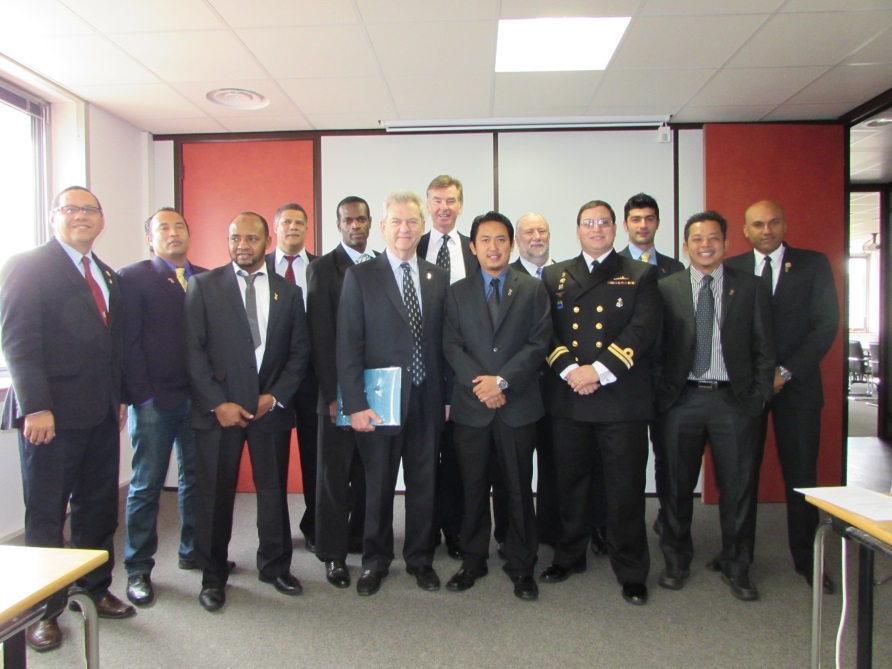 Training
12 December 2014
MACHC 15 - IALA Update
9
Human Resource ResponsibilitiesIALA Recommendation E-141.2.1
The National Competent Authority should:
Ensure that the AtoN Authority is provided with sufficient staff, appropriately qualified, suitably trained and capable of performing the tasks required, taking into consideration the type of AtoN and the level of services to be provided
12 December 2014
MACHC 15 - IALA Update
10
Academy Training Deliverables
VTS Training
AtoN Training
IALA Rec V-103
V103-1 – operators
V103-2 – supervisors
V103-3 – OJT
V103-4 – OJT instructor

Delivered only by ATOs
(list on Academy webpage)
IALA Rec E-141
AtoN Manager Syllabi:
E141/1 – Level 1 AtoN Managers
Risk Management Workshops (IALA WWA.L1.3)
Introduction to e-Navigation (IALA WWA.L1.4)
Historic Lighthouses (IALA WWA.L1.5)
 AtoN Technician Syllabi:
IALA WWA.L2.0 – 33 model courses
12 December 2014
MACHC 15 - IALA Update
11
AtoN Training Update
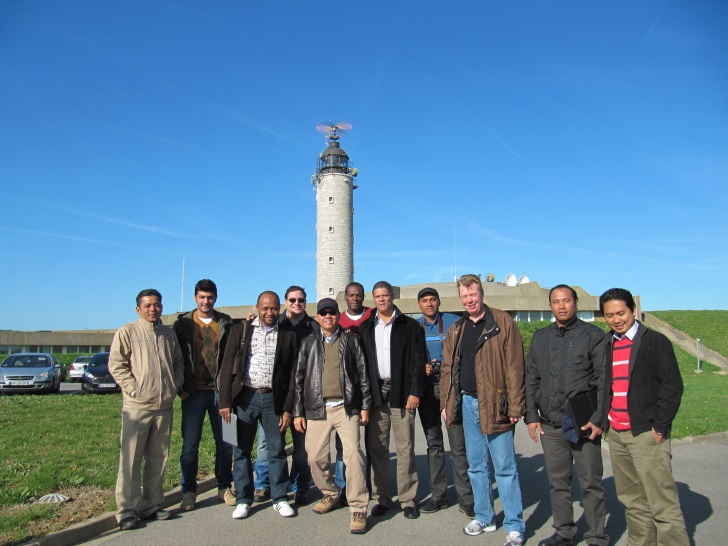 12 December 2014
MACHC 15 - IALA Update
12
Future Possible Training Hubs
Strategy is to have at least one Accredited Training Organization in each Target Region
Some ATOs to develop as regional training hubs
IALA WWA to facilitate where requested through MOUs
12 December 2014
MACHC 15 - IALA Update
13
CB Strategy  and Achievements
Joint IHO/IALA capacity building strategy
Stage 1: Raising AWARENESS through targeted “Level 1+” seminars
2012 delivered to 74 delegates from 12 target States
2013 delivered to 345 delegates from 40 target States
2014 delivered to 524 delegates from 49 target States
2015 – Meso-American and Caribbean Sea Region – host nation being investigated

Stage 2: Request by newly aware States for ASSESSMENT of needs 
Delivered by Academy Staff and IALA experts
12 December 2014
MACHC 15 - IALA Update
14
Stage 2 Technical Visits
Request from Competent Authority
5 - 8 day visit by 2 IALA experts
Confidential report with recommendations
Free of charge!
12 December 2014
MACHC 15 - IALA Update
15
Capacity Building Deliverables – 2013-15
12 December 2014
MACHC 15 - IALA Update
16
Summary & future planning
2012 – 2014: IALA WWA original aims and objectives either achieved or exceeded
Final Stage 1 Awareness programme to be held (hopefully) in the MACHC Region
Targeted Stage 1 missions/high level visits to individual key States – e.g. Panama
Stage 2 technical needs Assessment missions ramping up
Regional Training hubs being established in each Target Area
12 December 2014
MACHC 15 - IALA Update
17
IALA WWA
Questions?
12 December 2014
MACHC 15 - IALA Update
18